LA  ENCRUCIJADA DEL SINDICALISMO COLOMBIANO
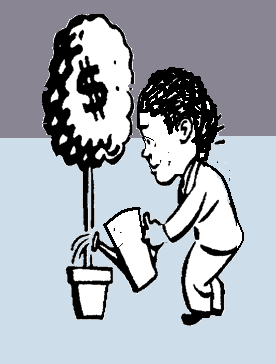 ¿ SERVIDUMBRE 
SINDICAL
C
S
D
O
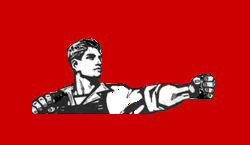 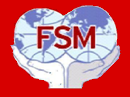 LUCHA INDEPENDIENTE
 DE CLASE ?
CORRIENTE  DE LA SERVIDUMBRE  SINDICAL
Doctrina
Reformista
LIBERAL- BURGUESA
(“Libertad individual y de empresa” son los
motores de la sociedad)
Conciliacionista
CLERICAL-LATIFUNDISTA
(Predestinación humana y
“Armonía Social de Clases”)
de la
CONCILIACIÓN  y CONCERTACIÓN
de los intereses  
obrero - patronales
CORRIENTE  DE LA SERVIDUMBRE  SINDICAL
Plataforma
ARMONÍA SOCIAL
 Solidaridad con  los capitalistas 
 Integracionismo empresarial
COLABORACION  DE CLASES
 Solidaridad con  los capitalistas 
 “Cogestión” sindical-empresarial
del 
COLABORACIONISMO o SOMETIMIENTO  SINDICAL
a los planes de competencia y expansión
de los monopolios capitalistas 
nacionales y “transnacionales”
CORRIENTE  DE LA SERVIDUMBRE  SINDICAL
Estrategia
Golpe principal
Aislar, debilitar y liquidar 
a los sindicatos 
de orientación proletaria
Aliados
Burócratas sindicales, centristas,
renegados y  resentidos
Imposición 
abierta o encubierta 
de la ideología y la política del
CORPORATIVISMO  
SINDICAL-EMPRESARIAL
CORRIENTE  DE LA SERVIDUMBRE  SINDICAL
Principales  Tácticas
De Lucha
De Organización
ADOCTRINAMIENTO y/o COOPTACIÓN DE LÍDERES SINDICALES
 
 SUPLANTACIÓN O DESMONTE DE CCT   mediante contrapliegos, pactos colectivos, acuerdos marco, “retiros voluntarios” “negociaciones atípicas”, “cartas de conducta”, pactos de productividad y competitividad, contrarreformas
 
 PARALELISMO SINDICAL o creación de sindicatos reformistas en las empresas donde hay o prima el sindicato de clase

PACTOS “CONCERTACIÓN” LABORAL, SALARIAL y PENSIONAL (bi o tripartitos)
CENTRAL DE MASAS CON BASE EN AFILIACION INDIVIDUAL
MECANISMOS  “COPARTICIPACIÓN” O CONSULTA. Comités empresariales, mesas de diálogo social, buzones de sugerencias, puestos en cajas de compensación y SENA. 

  “EMPRESARISMO” SINDICAL   (Contrato sindical, empreSAS y autogestión) 

  ADHESIÓN DE SINDICATOS A LA RSE (maquilla capital, cláusula laboral, ambient)

MONTAJE DE “GHETTOS” Y PRESIDIOS LABORALES (enclaves minero-petrolero, zonas francas, encierro de trabajadores) 

 CONTRATACIÓN x CONFESIÓN RELIGI
CORRIENTE  SINDICAL PROLETARIA
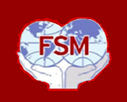 Doctrina
Los trabajadores somos la fuerza motriz de toda sociedad
Científica y Revolucionaria
del MARXISMO- LENINISMO
de la
CONTRADICCIÓN ANTAGÓNICA 
Y LUCHA DE CLASE 
entre trabajadores y explotadores
CORRIENTE  SINDICAL PROLETARIA
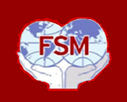 Plataforma
LUCHA  E INDEPENDENCIA FRENTE AL PATRÓN
SOLIDARIDAD DE CLASE Solidaridad entre trabajadores a nivel nacional e internacional
ELEVAR CARÁCTER MILITANTE
de 
LUCHA SINDICAL ORGANIZADA, 
UNIFICADA E INTERNACIONALISTA
 DE LOS TRABAJADORES
en defensa de sus derechos e intereses, 
y del patrimonio estatal-nacional soberano
CORRIENTE  SINDICAL PROLETARIA
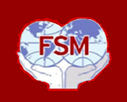 Estrategia
ALIADOS
Luchadores anticapitalistas
RESERVAS
Escuelas sindicales e intelectualidad clasista
GOLPE PRINCIPAL
Desenmascarar y aislar 
a los sindicatos y líderes   reformistas y oportunistas
Formación de un equipo nacional
para organizar y desplegar la lucha 
contra la ideología y la política de
CCOPTACIÓN Y SOMETIMIENTO SINDICAL
CORRIENTE  SINDICAL PROLETARIA
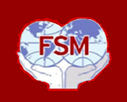 Principales  Tácticas
De Lucha
De Organización
RESCATAR Y ACTUALIZAR la Plataforma  de lucha y principios clasistas orig.  CUT REFORZAR LA EDUCACIÓN SINDICAL PROLETARIA ligada a la lucha colectiva, organizada,  independiente de trabajadores
 ESTUDIO E INVESTIGACIÓN científica
 SOLID Y ASESORÍA A CONFLICTOS
 CONFRONTACIÓN  AL   DIVISIONISMO Y REFORMISMO SINDICAL
 PROGRAMA POR AREA TRABAJO FSM; comunicación, organización, etc.
TRIBUNAL LIBERTAD SINDICAL COL
Vinculación activa a luchas de otros sectores populares
CONFORMACIÓN DEL EQUIPO NACIONAL FSM Y SUS REGIONALES
 CREACIÓN DE COORDINADORAS SECTORIALES Y  REGIONALES CON  infrae funciones y responsabilidades definidas
 RESPONSABLES DEL TRABAJO  CLASISTA DENTRO DE  LA CUT
 SELLAR ACUERDOS Y SENTAR PILARES DE LA ESCUELA FSM-COLOMBIA
 UIS: frente a “transnacionales” y  equipo contacto otros líderes y org. Clasistas; comités sindicales fronterizos
CAMPAÑA AFILIACIÓN A FSM